The Life Reinsurance Partnership
The Panel
Katherine Billingham, Certified Arbitrator 
Nick DiGiovanni, Locke Lord
Brett Laker, Pacific Life Re
Susan Mack, Certified Arbitrator and Umpire
Moderator: Suman Chakraborty, Squire Patton Boggs
[Speaker Notes: SUMAN

This slide will be up while Suman does his brief introduction of the purpose of the Panel

Conference organizers have asked us not to spend much time on biographies]
The Facts of Life
[Speaker Notes: SUMAN: Slide up very briefly to segue into fact slides]
Early Treaties (Europe)
1854    Cologne Reinsurance Company (Germany)
 
1865    Swiss Reinsurance Company (Switzerland)
 
1880s   Munich Re (Germany)
 
1918    Mercantile and General (UK)
Key Dates: US Market
1868   Pacific Mutual Life treaty with California Mutual Life
 
1889   Actuarial Society of America founded with 38 members.  

1919   Metropolitan Life Insurance Company organizes its first  reinsurance division.
 
1923:  North American Reassurance Company founded
[Speaker Notes: SUMAN]
Top 8 Global Life Reinsurers
Munich Re
Swiss Re
RGA
SCOR

Hannover Re
China Reinsurance
General Re
Partner Re
By Gross Premiums Written
Source: S&P Global 2018
[Speaker Notes: SUMAN]
Top 8 US Life Insurers
Met Life
Northwestern Mutual
New York Life
Prudential

Lincoln Financial
Mass Mutual
AEGON
John Hancock
By Direct Premiums Written
Source: NAIC
[Speaker Notes: SUMAN]
Looking Back on Life
[Speaker Notes: SUMAN

Introduction slide for Susan’s discussion of first 25 years of ARIAS
Ties into conference theme]
Disputes Pre-1990s
In the decades prior to the late 1990s, life reinsurance disputes were extremely rare
Most market participants never went to arbitration
Disputes tended to be resolved via negotiated resolution, with perhaps concessions going forward or on other contracts
[Speaker Notes: SUSAN

Look back on the 25 years since you helped found ARIAS
Where did things start, how have things changed]
Shift in Late 1990s
Disputes increased gradually but still remained infrequent
Disputes were varied in subject matter
claim disputes
administration for investment portfolios underlying permanent life products 
whether facultative risks had been ceded in error to automatic treaties
workers’ compensation spirals of the late 1990s
[Speaker Notes: SUSAN

Continuation of prior slide

NICK:

Nick, one of the things that happened  - switch from XS to Q/S]
The Keys to Life
[Speaker Notes: SUMAN

Few points to discuss key differences between the reinsurance relationships in the Life  and P&C space

KATHERINE

Opening thoughts]
First Key
Relationship between insurer/insured is more personal/intimate and long-term, whereas cedent-reinsurer is more technical.  
Different competitive incentives.
[Speaker Notes: NICK]
Second Key
These are long-term bets and long-term predictions.
Expectation that reinsurance relationship will potentially last decades (absent recapture).
[Speaker Notes: BRETT]
Third Key
Difference between facultative on the Life side vs. P&C
Underwritten by medical evaluation, life risks are often ceded to facultative and automatic treaties
Rates developed for individuals based on health characteristics (e.g. preferred or standard, smoker or non-smoker)
Direct writer (Cedent) and reinsurer agree to cede automatically individuals with a given table rating or better
Substandard risks are ceded facultatively for the reinsurer’s underwriters to examine:  accept or reject!
[Speaker Notes: SUSAN]
Life’s Struggles
[Speaker Notes: SUMAN

Want to talk about some of the disputes that are affecting the life reinsurance relationship and why they are coming up now.]
Stranger Owned Life Insurance (STOLI)
Investor groups induced the purchasing of life insurance policies on individuals by paying the ongoing premiums and an upfront payment to the insured.
Generally were looking for older, moderately impaired individuals with no history of life insurance purchases
In most situations the personal finances were falsified to justify the insurance amounts and present the individuals as much wealthier than they were – a key component in life insurance mortality assumptions
Bundled and sold to secondary investors over time – Banks now hold much of these “investments”
[Speaker Notes: BRETT

Brett, can you tell us what the issue is?]
STOLI Patterns
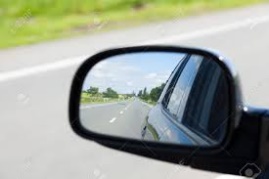 Older ages at death – 85+
Issued 1999 – 2007 (appears to have tapered post 2004 due to increase scrutiny by the underwriting and advance markets teams as well as higher COI’s for older ages which impacted the economics of the sale)
Total lines of $15-50M 
Multiple policies issued in a short time frame across 5-6 regular direct writers – sometimes multiple policies at the same direct writers to facilitate multiple investor group options
Heavily concentrated in New York/Brooklyn area and the mid/south Atlantic coast of Florida
[Speaker Notes: BRETT]
[Speaker Notes: BRETT]
Lapses/Reinstatements
While STOLI has hit the life insurance industry, many of the schemes have not paid out to the extent expected.
As a result, premium payments are delayed until absolutely necessary which is normally at the end of a lapse grace period.  
A new pattern has emerged however in which the investor group manipulates the reinstatement period where the policy lapses, but delay payment of the premium owed at the 11th hour of the reinstatement period
In many of these situations, the policy was not eligible for the reinstatement due to a change in health/insurability.  However, the contractual language around a reinstatement denial and most carriers’ inability to properly manage the process created an opportunity to challenge the denial…which in many cases had evolved to a claim.
[Speaker Notes: BRETT]
Why the fuss?
Anti-selection and incorrect mortality reviews/assessments has resulted in widespread losses through the layers of the life insurance industry.
Amplified in the reinsurance/retrocession space due to the larger face amounts.  
The wagering on a person’s life calls into question some ethics behind life insurance sales and could threaten the tax preferred status
Past losses are being factored into future mortality/pricing and legitimate sales will bear the brunt of paying for the sins of the past
Fewer companies seem to be interested in writing life insurance (AXA, Met, Sun Life, GWL) which will make it more difficult for consumers to cover true protection needs
[Speaker Notes: BRETT

NICK – Why it’s an in issue.  Many haven’t been discovered

SUSAN – Cedent view.  Pre-2005 folks weren’t aware of indicia of STOLI.  Should reinsurers follow fortunes.

KATHERINE – Reinsurer view.]
Reinsurance Rate Increase
Yearly Renewable Term (YRT) - reinsures mortality risk only
Deficiency Reserve concerns in the 1970’s gave rise to  “Rate Clauses”‎
Typically gave Reinsurers the unilateral right to raise rates after the first year
Cedents argue that intention of parties was not to ever raise rates.
[Speaker Notes: NICK

This is the biggest issue.  What’s the dispute?]
Reinsurance Rate Increase
Rate Clause language evolved as rate increases were becoming more prevelant
no present intention to raise rates
cedent given the right to recapture business ‎
‎rate increase takes effect only if cedent increases costs of insurance
rates must be increased on all of reinsurer’s YRT business
Cedents have challenged the reinsurers’ rights to unilaterally raise rates on YRT business
[Speaker Notes: NICK (…cont)


KATHERINE: Been on both sides of it.


SUMAN: Cedent side.]
Older Ages
In the early 2000’s, treaties expanded to include reinsurance coverage of policyholders aged 65+
Because the aging population constituted new marketing ground in an industry where demand was slowing, direct writers developed older age products
Lulled by so-called mortality improvements, reinsurers provided favorable rates in an increasingly competitive marketplace
Where YRT rates increases are disproportionately weighted toward older ages, should reinsurers be insulated from the effect of incorrect assumptions?
[Speaker Notes: SUSAN

One of the issues that comes up in YRT is older age experience.  Can you explain what the issue.]
A Challenging Life
[Speaker Notes: SUMAN

What are the challenges the players are facing in resolving their disputes?]
Changing Market Conditions
Fewer players with larger market share
Increased chance for conflicts
Limited number of qualified arbitrators
Effect of companies in run-off
[Speaker Notes: NICK]
Age of Treaties
Disputes involve treaties negotiated 15-20+ years ago
Issues include:
Unavailable witnesses
Sparse records, which seldom key into the treaty clause which is the subject of debate
The current Cedent ≠ the original Cedent
[Speaker Notes: SUSAN]
The Future of Life
[Speaker Notes: SUMAN

What’s coming down the road

We keep hearing there are more disputes in the life space now and that by all objective measures is true.  

But is this just a wave that will subside or is this the new normal for the life reinsurance relationship?

SUSAN/NICK/Katherine]
JUMBO Limits
Defined as the “Total amount applied for and in force across all policies on an individual”.  
Has been set at $65M since 2004. 
Retrocessionaires were the main proponents due to the stacking potential from the direct and reinsurance layers.
Similar to STOLI, brokers/agents can manipulate the submission process to keep a second set of eyes (reinsurer) or third (retro) from seeing an application.
[Speaker Notes: BRETT




KATHERINE]
Variable Annuities
Sold as a hedge against drops in the stock market, variable products in the early 2000’s provided guaranteed minimum death benefits (GMDB’s)
Contract anniversary value or ratchet
Initial purchase payment with interest or rising floor
[Speaker Notes: SUSAN]
Variable Annuities
In the great recession, these guarantees precipitated large direct writer losses
Payments to beneficiaries of amounts exceeding annuities’ value, once stock market performance eroded principal
Similarly impacted, reinsurers challenged “annuitization” wording and other product features
What will happen with the next market downturn?
[Speaker Notes: SUSAN]
The End of Life
(For now. Questions?)
[Speaker Notes: Final thoughts from presenters]